El Niño Southern Oscillation
El Niño vs. La Niña Sea-Surface Temperatures
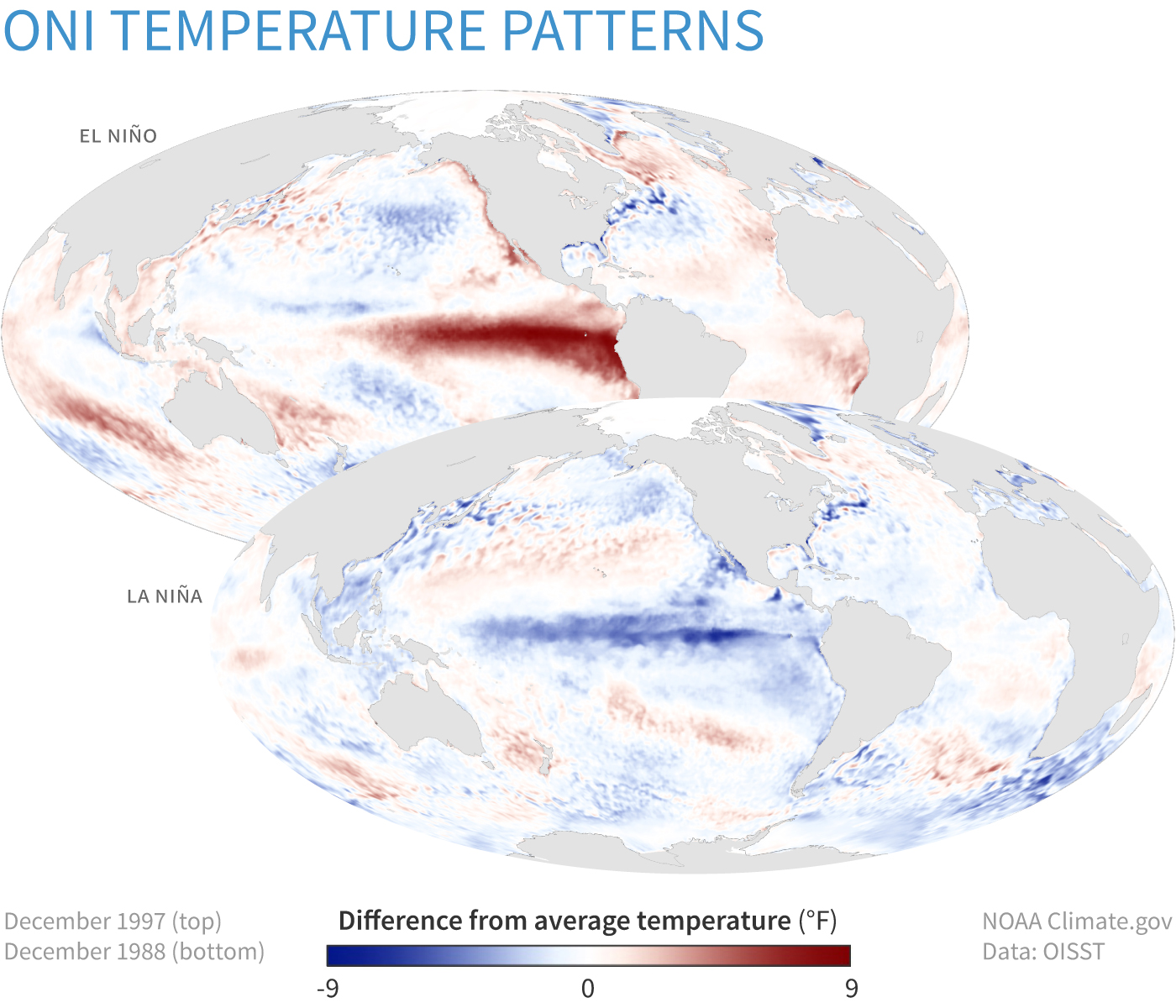 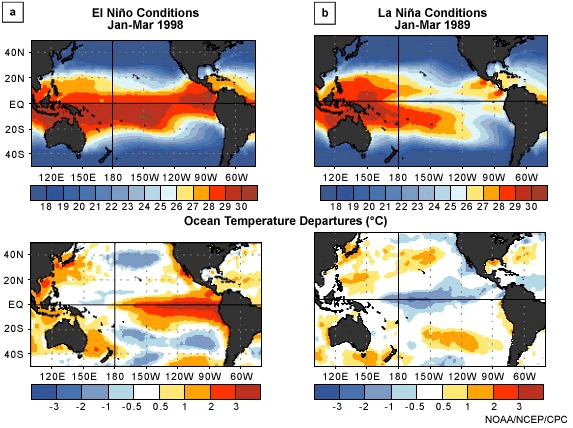 (Left: Figure obtained from Ch. 4 of An Introduction to Tropical Meteorology, 2nd Edition. © 2016, COMET.)
(Right: Figure obtained from https://www.climate.gov/news-features/understanding-climate/climate-variability-oceanic-ni%C3%B1o-index.)
El Niño vs. La Niña SST Evolution
(Figure obtained from Ch. 4 of An Introduction to Tropical Meteorology, 2nd Edition. © 2016, COMET.)
El Niño vs. La Niña Subsurface Temperatures
Warm west, cold east
Warm everywhere, but particularly in the central Pacific Ocean
Warming erodes everywhere in response to upwelling
(Figure obtained from Ch. 4 of An Introduction to Tropical Meteorology, 2nd Edition. © 2016, COMET.)
Walker Circulation: El Niño vs. La Niña
(Figure obtained from https://www.climate.gov/news-features/understanding-climate/el-ni%C3%B1o-and-la-ni%C3%B1a-frequently-asked-questions.)
Southern Oscillation Index
pdiff = p(Tahiti) – p(Darwin)
(Figure obtained from Ch. 4 of An Introduction to Tropical Meteorology, 2nd Edition. © 2016, COMET.)
Southern Oscillation Index
El Niño: Warmer at Tahiti -> Lower SLP -> Negative SOI
La Niña: Cooler at Tahiti -> Higher SLP -> Positive SOI
(Figure obtained from Ch. 4 of An Introduction to Tropical Meteorology, 2nd Edition. © 2016, COMET.)
ENSO Monitoring Regions
(Figure obtained from https://www.climate.gov/news-features/understanding-climate/climate-variability-oceanic-ni%C3%B1o-index.)
Oceanic Niño Index
(Figure obtained from https://www.climate.gov/news-features/understanding-climate/climate-variability-oceanic-ni%C3%B1o-index.)
Atmospheric Response to El Niño
(Video obtained from Prof. Mathew Barlow, Univ. of Massachusetts-Lowell.)
NH Winter Impacts of El Niño
(Figure obtained from https://www.climate.gov/news-features/featured-images/global-impacts-el-ni%C3%B1o-and-la-ni%C3%B1a.)
NH Summer Impacts of El Niño
(Figure obtained from https://www.climate.gov/news-features/featured-images/global-impacts-el-ni%C3%B1o-and-la-ni%C3%B1a.)
NH Winter Impacts of La Niña
(Figure obtained from https://www.climate.gov/news-features/featured-images/global-impacts-el-ni%C3%B1o-and-la-ni%C3%B1a.)
NH Summer Impacts of La Niña
(Figure obtained from https://www.climate.gov/news-features/featured-images/global-impacts-el-ni%C3%B1o-and-la-ni%C3%B1a.)
ENSO and W. Hemisphere Tropical Cyclones
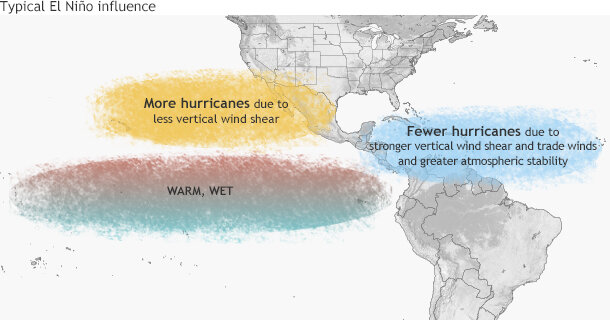 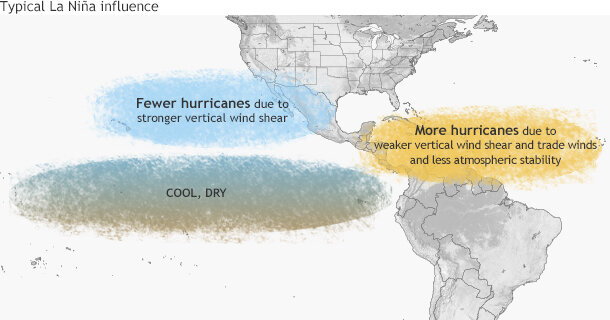 (Figure obtained from https://www.climate.gov/news-features/blogs/enso/impacts-el-ni%C3%B1o-and-la-ni%C3%B1a-hurricane-season.)
Delayed Oscillator Theory
(Figure obtained from Ch. 4 of An Introduction to Tropical Meteorology, 2nd Edition. © 2016, COMET.)
Delayed Oscillator Theory
The oceanic waves reflect off of the western/eastern coastlines:
Upwelling oceanic ERW as an upwelling oceanic KW.
Downwelling oceanic KW as a downwelling oceanic ERW.

Together, these reverse the El Niño ocean state.
Upwelling (cyclonic) oceanic ERW propagates west, downwelling (anticyclonic) oceanic KW propagates east.

Together, these result in an El Niño ocean state.
(Figure obtained from Ch. 4 of An Introduction to Tropical Meteorology, 2nd Edition. © 2016, COMET.)
ENSO Forecasts
(Figure obtained from https://iri.columbia.edu/our-expertise/climate/forecasts/enso/current/.)